Дидактическая игра по Правилам дорожного движения
« Умные стрелки»
МБДОУ №11 г. Крымск
Воспитатель: Хорошун.Т.Н
Правила дорожного движения должен знать каждый человек. Они очень важны. Ведь эти правила помогают нам сохранить самое главное - ЖИЗНЬ!!!
Знаки бывают:
Предупреждающие
Запрещающие
Информационно-указательные
Запрещающие знаки
Движение запрещено
Въезд запрещён
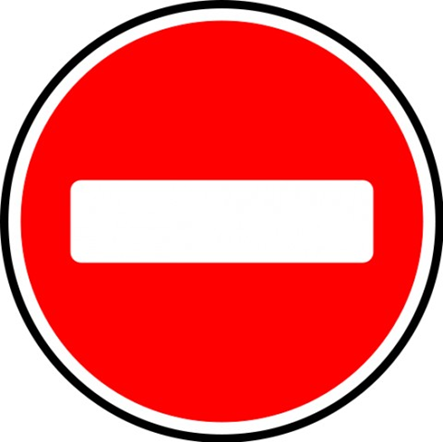 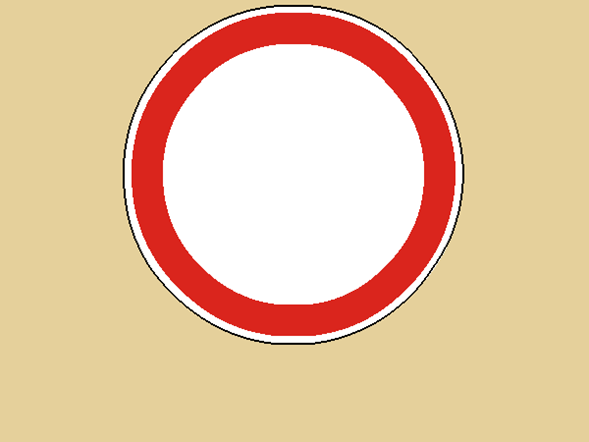 Запрещающие знаки
Движение пешеходов запрещено
Движение на велосипедах запрещено
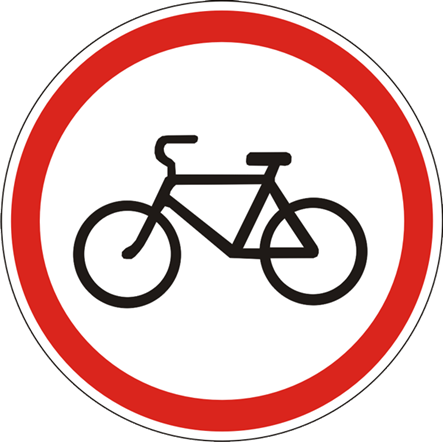 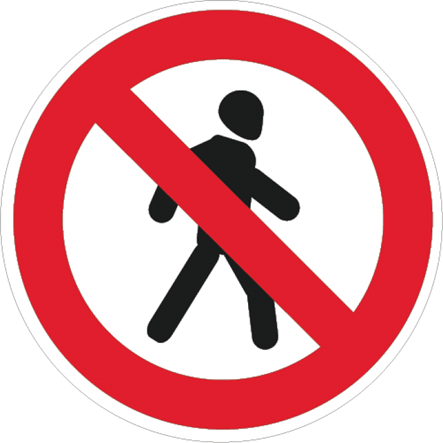 Предупреждающие знаки
Дети
Пешеходный переход
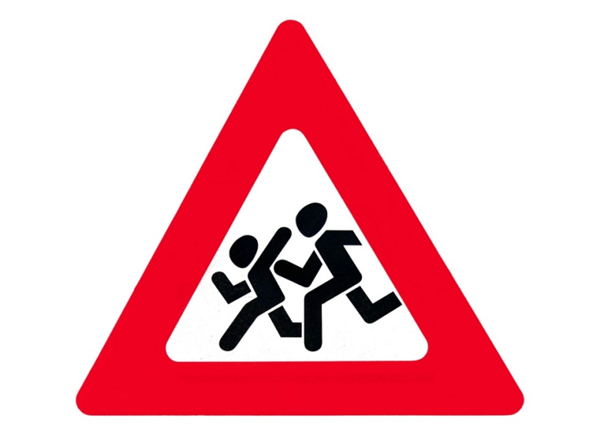 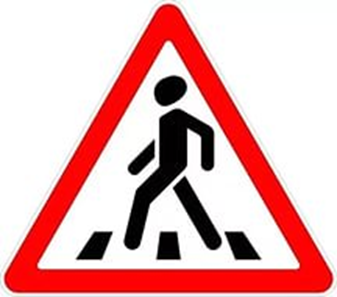 Предупреждающие знаки
Светофорное регулирование
Пересечение с велосипедной дорожкой
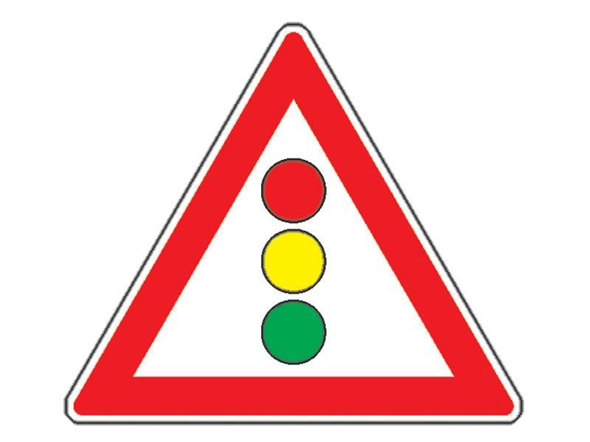 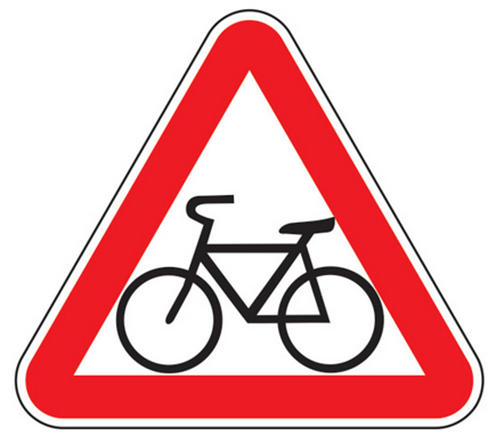 Информационно- указательные знаки
Место остановки автобуса
Место стоянки
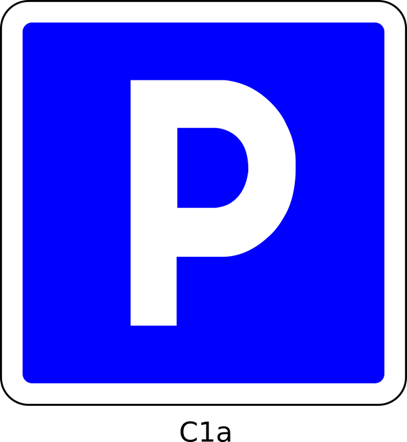 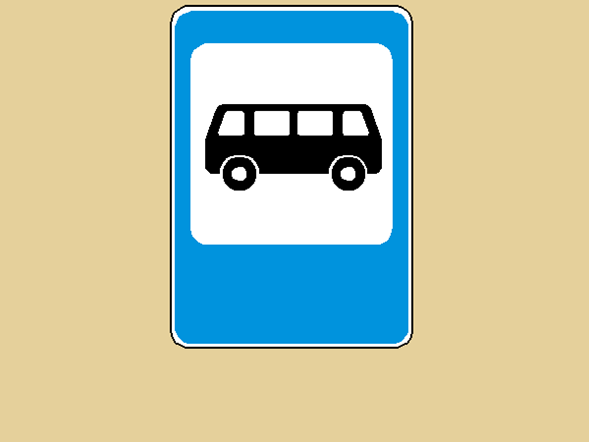 Информационно- указательные знаки
Пешеходный переход
Пункт первой медицинской помощи
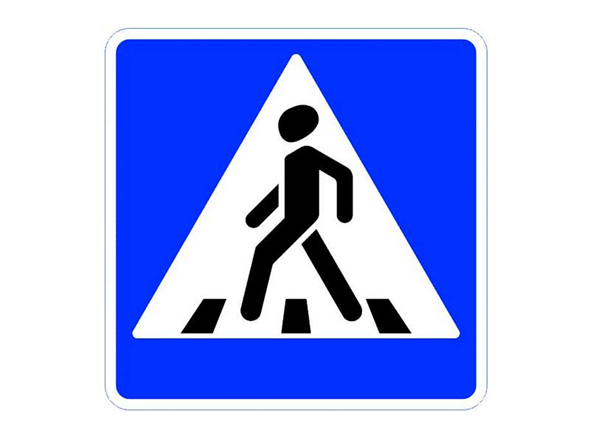 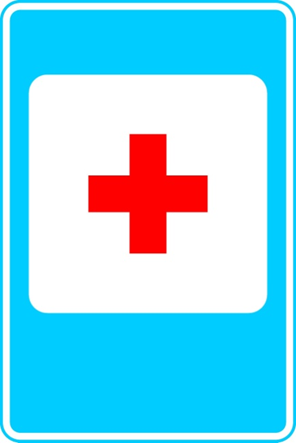 Предписывающие знаки
Пешеходная дорожка
Велосипедная дорожка
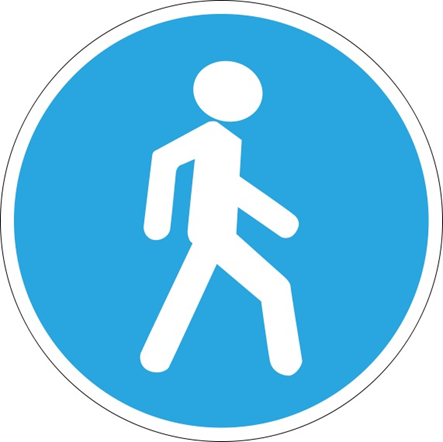 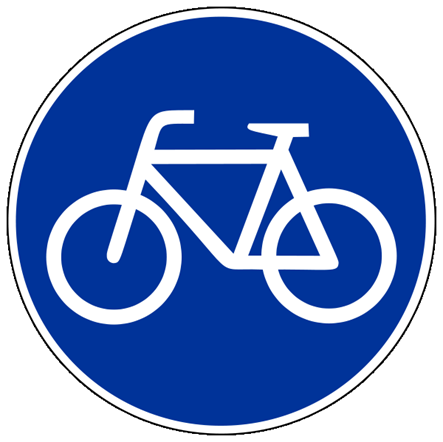 Цель игры:
Учить различать дорожные знаки; закреплять знания детей о предупреждающих и запрещающих знаках; воспитывать внимание, навыки осознанного использования знаний правил дорожного движения в повседневной жизни.
НОД
познание
безопасность
Закреплять знания правил дорожного движения
Закреплять и углублять знания детей о дорожных знаках. Познакомить детей с классификацией дорожных знаков -  запрещающие, предупреждающие, информационные. Выделить и основные признаки – цвет, форма.
Задачи :
Формировать твердые навыки безопасного поведения на улицах и дорогах. Обобщить знания обучающихся по правилам дорожного движения и дорожным знакам.
1.Образовательные
Задачи:
3.Воспитательные
2. Развивающие
Развивать умение применять теоретические знания на практике.
Закрепить с детьми знания правил дорожного движения, полученных на занятиях; приучать соблюдать их; воспитывать дисциплинированность и ответственность за свою безопасность и безопасность окружающих; вызвать интерес к занятиям по изучению правил дорожного движения.
Работа с детьми
Словарная работа
Предварительная работа
Дорожные знаки:
«Пешеходный переход», «Осторожно, дети!» «Движение пешеходов запрещено», «Велосипедная дорожка», «Велосипедное движение запрещено», «Светофор», запрещающие знаки, предупреждающие знаки, предписывающие знаки, знаки особых предписаний, информационные знаки, знаки сервиса.
Экскурсия на перекресток, беседа о видах транспорта, изучение правил поведения на улице, дидактические игры: «Светофор», «Собери дорожный знак!», чтение: С.Михалков «Скверная история», О. Тарутин «Для чего нам светофор», беседа на тему: «Пешеходный переход», рисование на тему: «Дорожные знаки»
Наблюдения за проезжими машинами.
Ход игры:
Ведущий поворачивает короткую стрелку часов и указывает на тот или иной знак. Дети называют и объясняют значение дорожных знаков. Поворачивают длинную стрелку к карточке с названием знака. Другой вариант: Ведущий читает название знака и подводит к нему длинную стрелку, а игроки ищут соответствующий знак на карточке и подводят к нему короткую стрелку. Можно устраивать соревнования двух команд, давая каждой свое задание
Вопросы командам:
Запрещающие знаки
Информационно-указательные знаки
1. Какую форму имеет данный вид знака? 
2. Какие фигуры на нем изображены? Какого они цвета?






 3.Какой знак  находится в синем треугольнике?
1. Что означает данный знак?
2 Где он чаще всего встречается?



   3 В какой фигуре находится знак  Место стоянки?
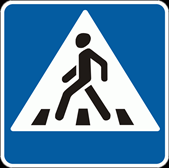 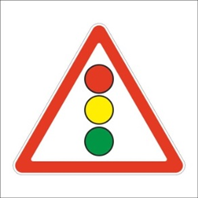 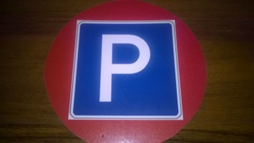 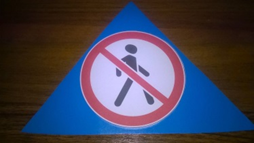 Работа по карточкам
4 Чем отличаются эти знаки?



5 Назови этот знак.
4 Что общего в этих знаках?






5 Назови цвет, форму и название этих знаков.
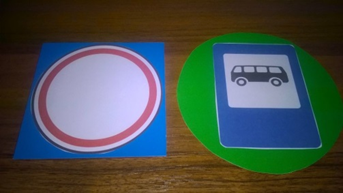 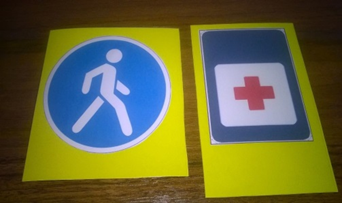 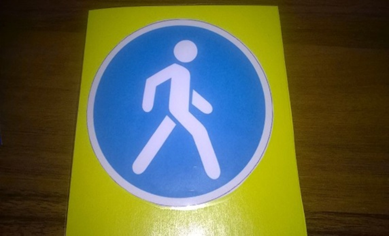 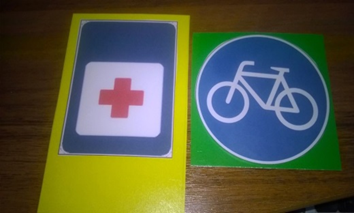 Продолжение игры
После ответов детей воспитатель предлагает детям раскраски с дорожными знаками, по одному из каждой группы и просит правильно их раскрасить.
В конце игры воспитатель с детьми рассматривают рисунки и обсуждают, правильно ли раскрашены знаки.
Раскраски дорожных знаков
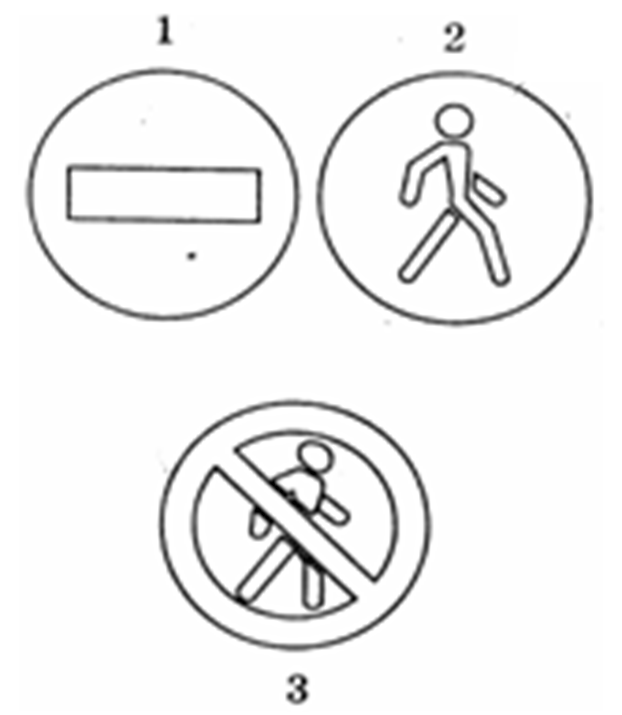 Раскраски детей
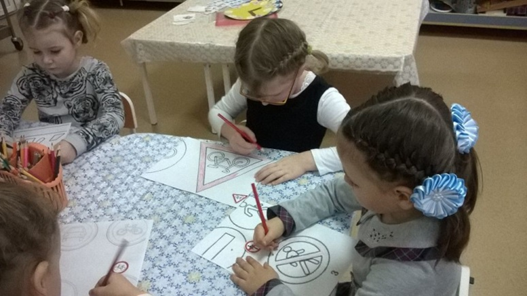 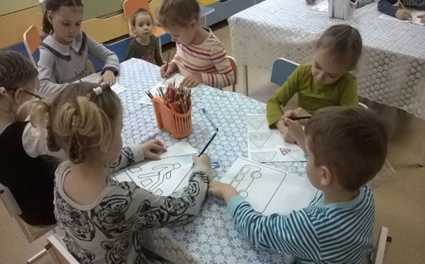 Играем в игру
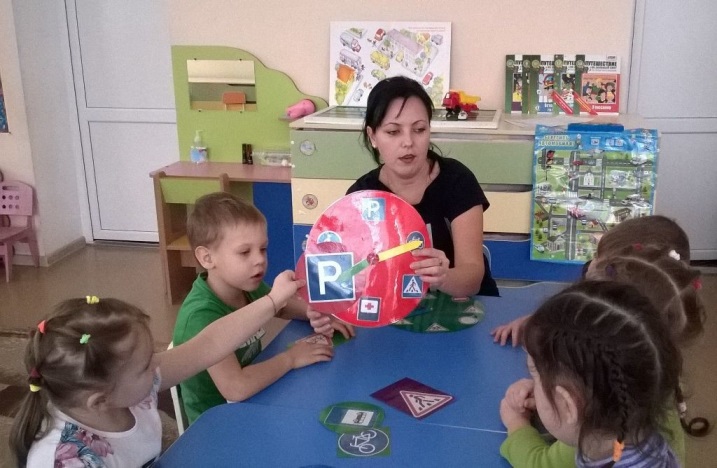 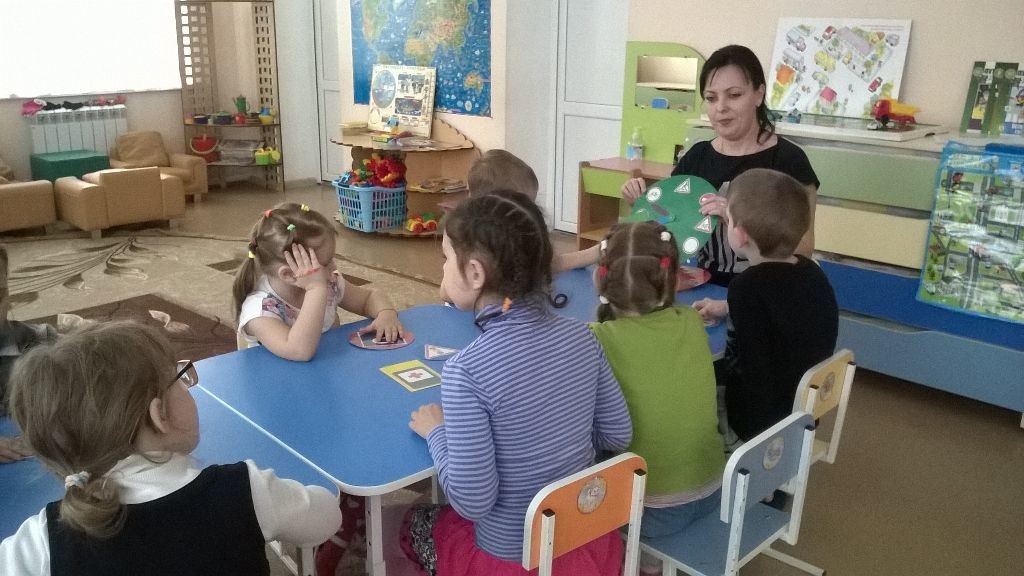 Работа с карточками
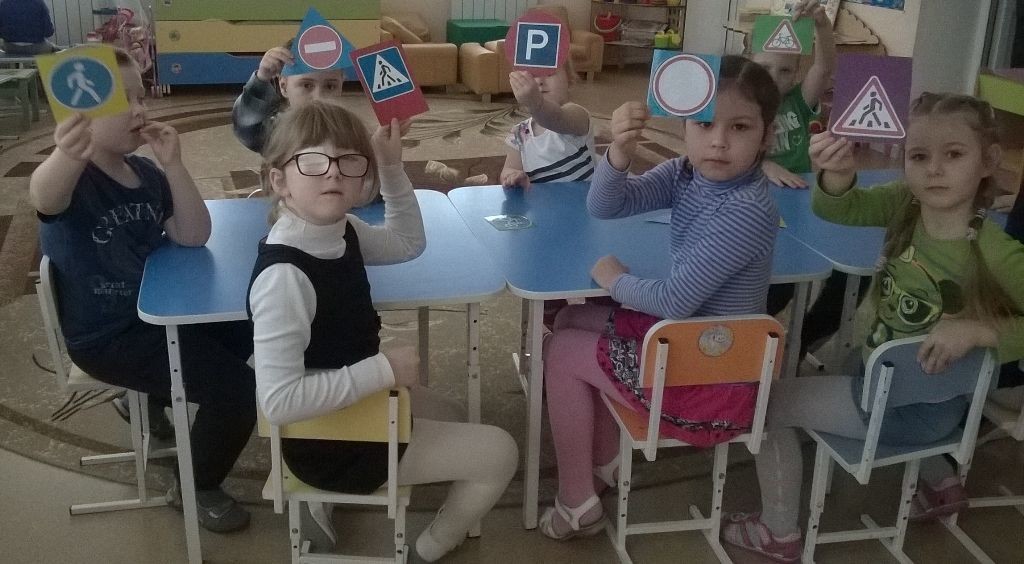 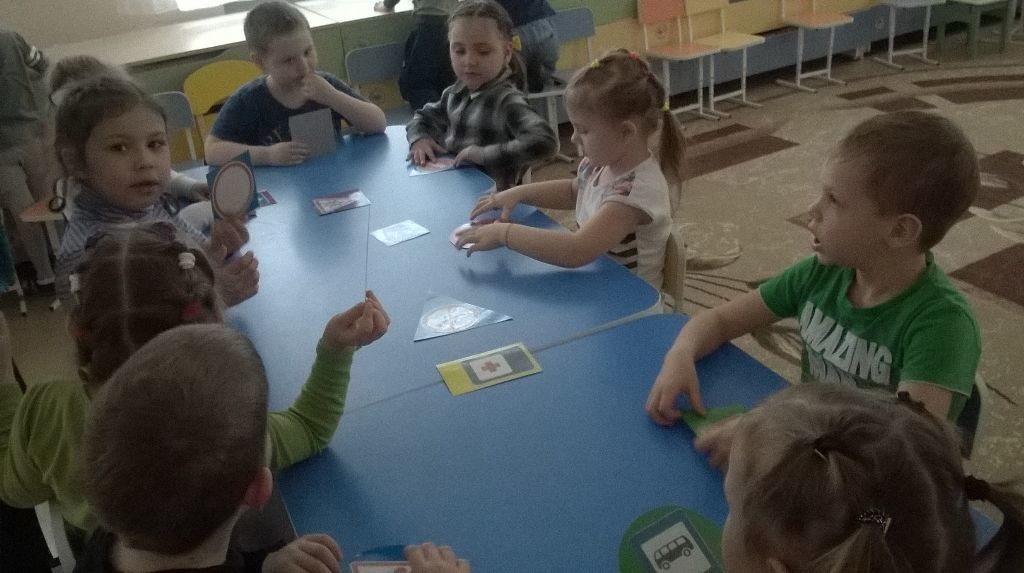 Материал:
Макеты часов, на котором изображены предупреждающие, информационно-указательные и запрещающие знаки,
Карточки,
Раскраски.
фотоматериал
Умные стрелки                                                     карточки

                               
                                          

                          Раскраски детей
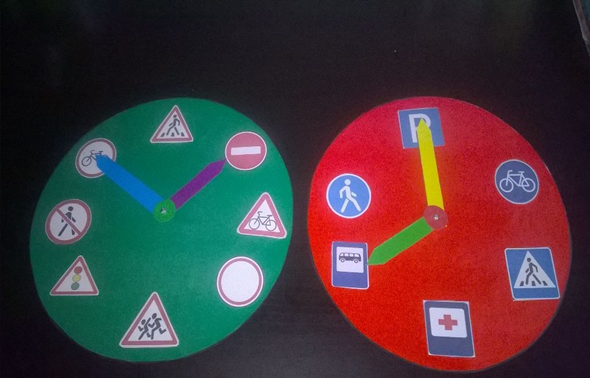 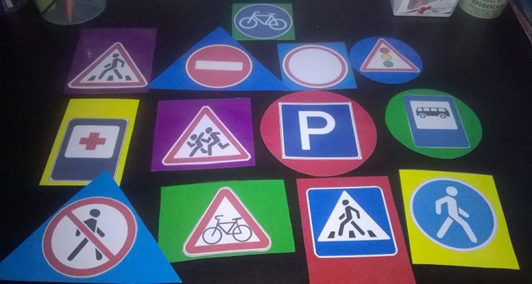 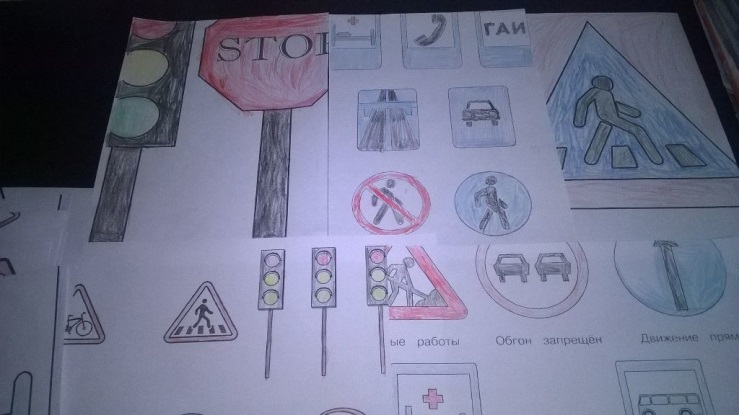 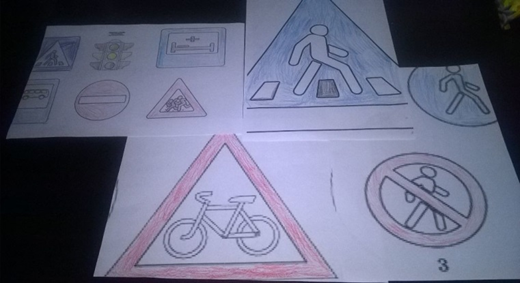 Спасибо за внимание.